TRATAMIENTO DE LAS SITUACIONES DE ESTRÉS EN EL CENTRO A TRAVÉS DE LA RELAJACIÓN
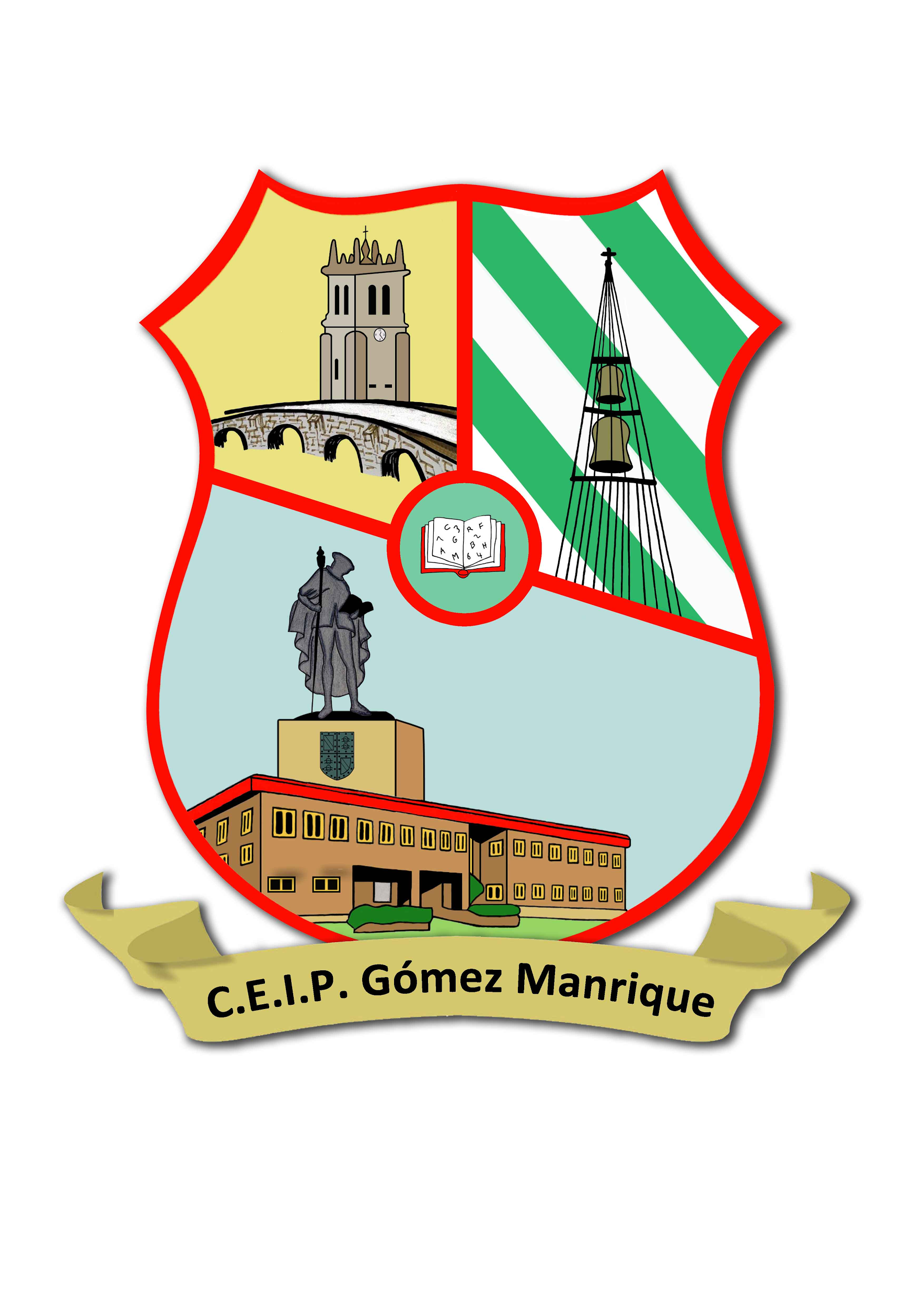 CEIP GÓMEZ MANRIQUE
Villamuriel de Cerrato (Palencia)
Curso 2016-2017
MAESTROS PARTICIPANTES
Inés Adámez Curiel
Mª Ángeles Ayarza  Melendro
Francisco Boudón Herrero
Elena Callejo Bustamante
Ana Cristina Fernández Castellanos
Esther Fontecha Cid
Ana Isabel de Fuente Trigueros
Elena González Bastardo
Mª Isabel López Castrillejo
Mª Ángeles Martín Vega
Sergio Merino Martín
Sara Miguel Méndez
Marta Pascual Velasco
Gelma Prieto Pariente
Ana Ascensión Vega Herrero
PARA PENSAR...
Carta de un niño a un profesor…
Hola y gracias por leer mi carta.
Yo soy ese niño que normalmente no para quieto en el pupitre, al que le está usted diciendo que se calle. El que a veces cuando usted explica, lo entiende antes de que termine pero si tiene que repetirlo se aburre. A veces puedo ser muy maleducado o explosivo para llamar la atención. Me gusta hablar de temas que "usted cree" que no son de mi edad. Usted está diciendo siempre a mis padres que no puedo aprender, sin embargo si algo me interesa lo aprendo fácilmente pero cuando tengo suficientes conocimientos, lo dejo por aburrimiento. No respondo a la autoridad, sí al entendimiento y las explicaciones. Aprendo por imitación, su ejemplo me es muy importante. Según usted siempre estoy rompiendo normas y creando unas nuevas. Soy ese genio "en potencia" que si se centrara en algo sería el mejor....
Mis padres me llevaron al médico y dicen que tengo ADHD, una cosa llamada Trastorno de Deficiencia de Atención con Hiperactividad y eso quiere decir que no paro quieto, no puedo atender durante mucho tiempo, me distraigo fácilmente y además soy hiperactivo.
El médico quería que tomara Ritalin (mi madre dijo que de eso nada, que las anfetaminas solo crean drogadictos), entonces mi mamá investigó y hago cosas que enfocan mi energía (deporte, artes marciales, tai-chi, yoga) y evita darme alimentos con azúcar o glucosa, así me siento más relajado.
No me gusta que me traten como a un niño, quizás de ciertas cosas sepa menos, pero eso no significa que no sepa, estoy en mi proceso
Deme más tiempo para asimilar las cosas, pues aprendo de forma diferente.
Si no aprendo de una forma tradicional.... ¿por qué me enseña siempre de la misma forma? ¿Quizás si fuera de una forma más práctica?
Estoy preguntando siempre ¿por qué? Eso no quiere decir que le estoy poniendo a usted a prueba, solo que tengo curiosidad.
Si no sabe la respuesta, dígamelo. No me dé una evasiva, guíeme hacia cómo encontrar la respuesta.
Me gustaría que me incluyera en las decisiones que me afectan, no soy simplemente un alumno más.
Me gustaría que usted reconociera que soy diferente, no que me clasificara como diferente. No soy ni más ni menos que usted.
Si usted me explicara para qué sirve lo que estudiamos y que para conseguir ciertas cosas necesito disciplina, reaccionaría de una forma diferente.
Cuando no me puedo concentrar haga alguna actividad para distenderme: un juego, música, baile.....Pero no me grite.
Sé que muchas veces se desespera en clase pues ninguno de nosotros le hacemos caso. ¿Se ha preocupado usted de saber lo que nos interesa?
 
Un Saludo con Amor
 
José Manuel                                                                                                  b
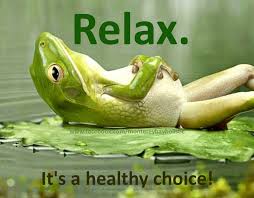 JUSTIFICACIÓN
¿Cuántas veces se ha intentado explicar algo y los alumnos estaban jugando, distraídos, pensando en otras cosas o con la mirada perdida? ¿Cuántas veces un profesor tiene que mandar callar a sus alumnos durante una explicación? ¿Cuántas veces un alumno alterado ha conseguido captar más la atención de sus compañeros que el docente que intenta explicar?... ¿Por qué pasa esto? ¿Cómo podemos evitarlo?

Los ejercicios de relajación tratan de hacer desaparecer la tensión en las clases, pero sobre todo en los niños y profesores a la vez de lograr un estado de comodidad, de paz y tranquilidad, tanto física como mental.
OBJETIVO DE CENTRO
El objetivo general es conseguir que nuestros alumnos adquieran un bienestar físico y emocional a través de las técnicas de relajación/respiración, de manera que incidan positivamente en la convivencia de nuestro centro.
TEMPORALIZACIÓN
Las sesiones de relajación se llevan a cabo durante el curso 2016-2017. Cada tutor dentro de su aula decide el momento del día en el que aplicar las diferentes técnicas de respiración/relajación. Lo importante es llevarlo a cabo de forma sistemática y rutinaria para una mayor efectividad.
OBJETIVOS DE AULA
Descubrimiento y conciencia de su propio cuerpo y aprender a relajarlo por completo.
Aprender estrategias para la superación de momentos de tensión, ansiedad, bloqueos, conflictos, entre otros.
Conocimiento de las emociones propias, positivas y negativas y aprender a autorregularse.
Favorecer la calidad de las relaciones interpersonales aportando soluciones para superar conflictos o problemas en clase.
Control del grupo, de la impulsividad y retorno a situación de normalidad y estabilidad.
METODOLOGÍA
Las sesiones durarán entre unos 10 ó 15 minutos. Se debe desarrollar en un ambiente de calma y se puede poner música ambiental.
El tono de voz debe ser a media voz, lentamente y con paradas frecuentes.
Tendremos en cuenta los criterios psicoevolutivos de cada curso adaptando las sesiones proporcionándoles actividades de acuerdo a su nivel.
Trataremos de motivarles, de centrar su atención y de crear un clima de confianza y serenidad.
Potenciaremos la escucha activa y crítica sobre las actividades realizadas y posibilitaremos las relaciones interpersonales.
Procuraremos ser modelos de calma, serenidad y seguridad para el alumnado.
PROPUESTA DE ACTIVIDADES
En el aula  pueden usarse diversas actividades para lograr un estado de bienestar general, muchas de ellas se usan para mejorar la creatividad, la emocionalidad, el ánimo y la atención en clase, entre ellas encontramos las siguientes:
Respiración consciente
Relajación muscular
Yoga para niños
En mi sitio  seguro: imaginación guiada
Masajes relajantes
EDUCACIÓN INFANTIL
“Los más pequeños se relajan”
SESIÓN 3 AÑOS
Profesor/a responsable: 
Ana Cristina Fernández  Castellanos  
Momento: Después del recreo
Puesta en práctica: 
* Sesión tipo A:
Respirar introduciendo aire por nariz y expulsando por la boca emitiendo sonido suave de una vocal (una vez con la a, otra con la o, otra con la u). 
Automasajes en brazos y piernas.
Cerrar ojos y contar en orden decreciente ciertos números. Después, trasladarse a un lugar favorito (playa, montaña, parque, habitación,...) imaginando olores y sonidos. Posteriormente, abren ojos al terminar de contar en orden ascendente.
* Sesión tipo B: 
Respiraciones como en anterior sesión.
Por parejas, masajes con bambú de pequeño tamaño.
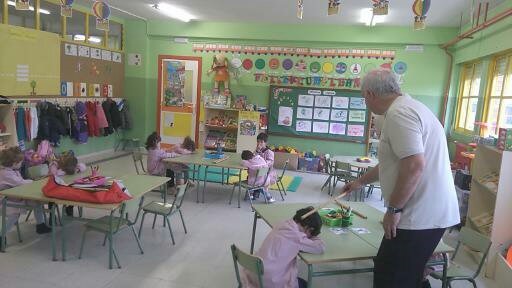 FOTO
REFLEXIONES AULA DE 3 AÑOS
La experiencia está suponiendo la relajación (baja su tono corporal tras el recreo) y la buena disposición de los niños ante estas actividades y con todas las posteriores, que es cuando resulta más difícil  mantener la atención con ellos. 
En general, está siendo una experiencia enriquecedora tanto para los niños (que lo realizan con agrado, incluso lo demandan al ser una rutina más) como para mi como docente por implicar mejor estado de ánimo en todos nosotros  y, consecuentemente, mejor ejecución de las tareas escolares.
SESIÓN 4 AÑOS
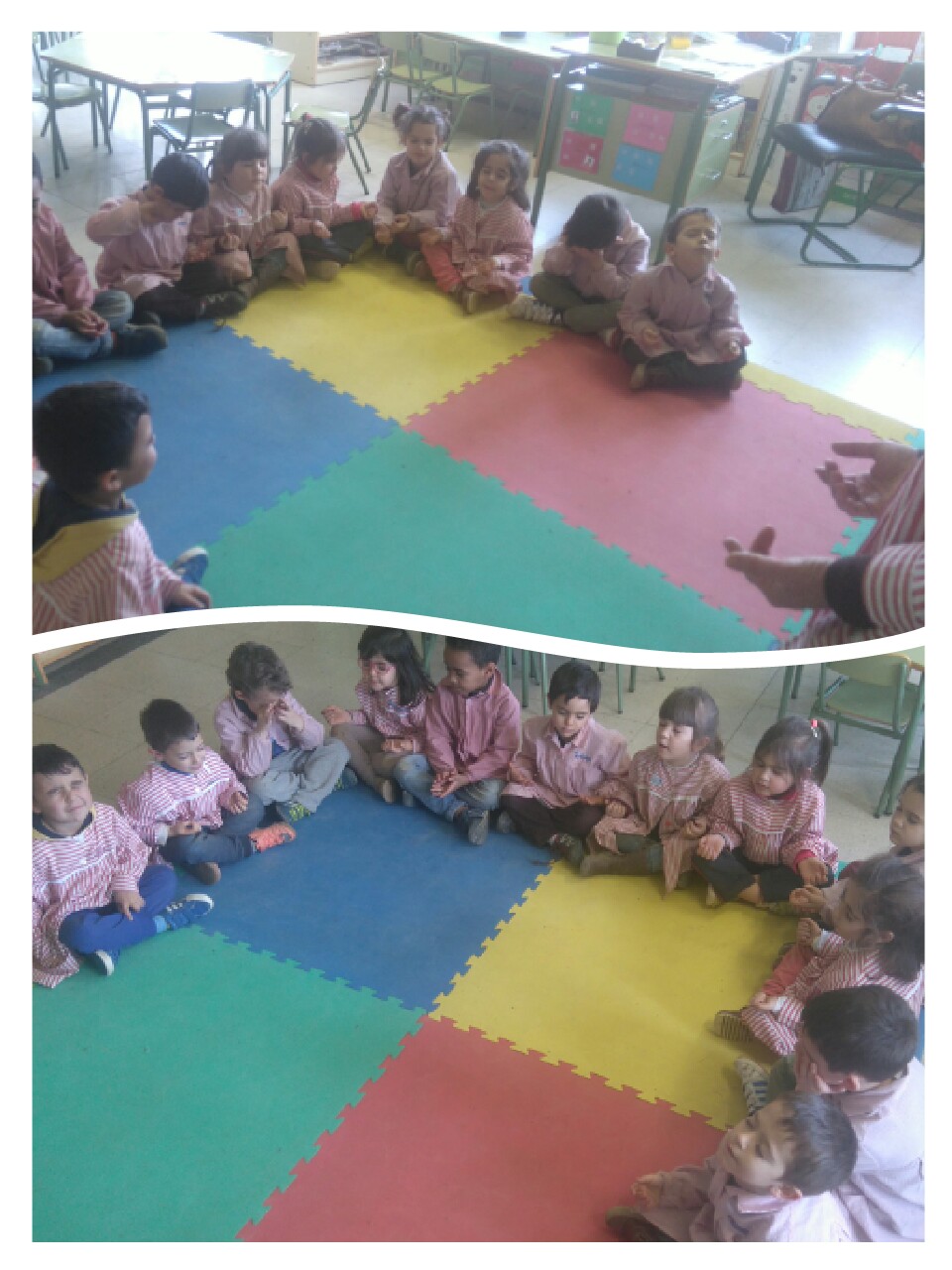 Profesor/a responsable: Ana A. Vega Herrero 
Momento: Después del recreo
Puesta en práctica: El tipo de relajación más empleado ha sido la visualización en una zona de descanso favorita- playa, dormitorio, parque, montaña-. Previamente hemos tomado conciencia de la respiración, del aire distribuyéndose por nuestro cuerpo. Después de contar desde el 5 hasta el 1 nos hemos trasladado al área favorita, hemos escuchado los sonidos y percibido los olores. Finalmente, hemos contado desde el 1 hasta el 5 y hemos abierto los ojos.
  Otra técnica empleada es el automasaje, utilizando el material del aula- rotuladores- y en otras ocasiones el masaje por parejas, en el que también nos hemos servido, en alguna ocasión, de bambú.
FOTO
REFLEXIONES AULA DE 4 AÑOS
Hemos realizado la relajación con frecuencia,después del recreo, aunque no diariamente de forma sistemática. Es un momento tranquilo en el que, en general, los alumnos/as mantienen la concentración y el silencio. Exceptuando  a algún pequeño al que le resulta complicado seguir las pautas de la visualización, el resto de compañeros-as disfrutan mucho con ella y ,en especial, con los masajes.
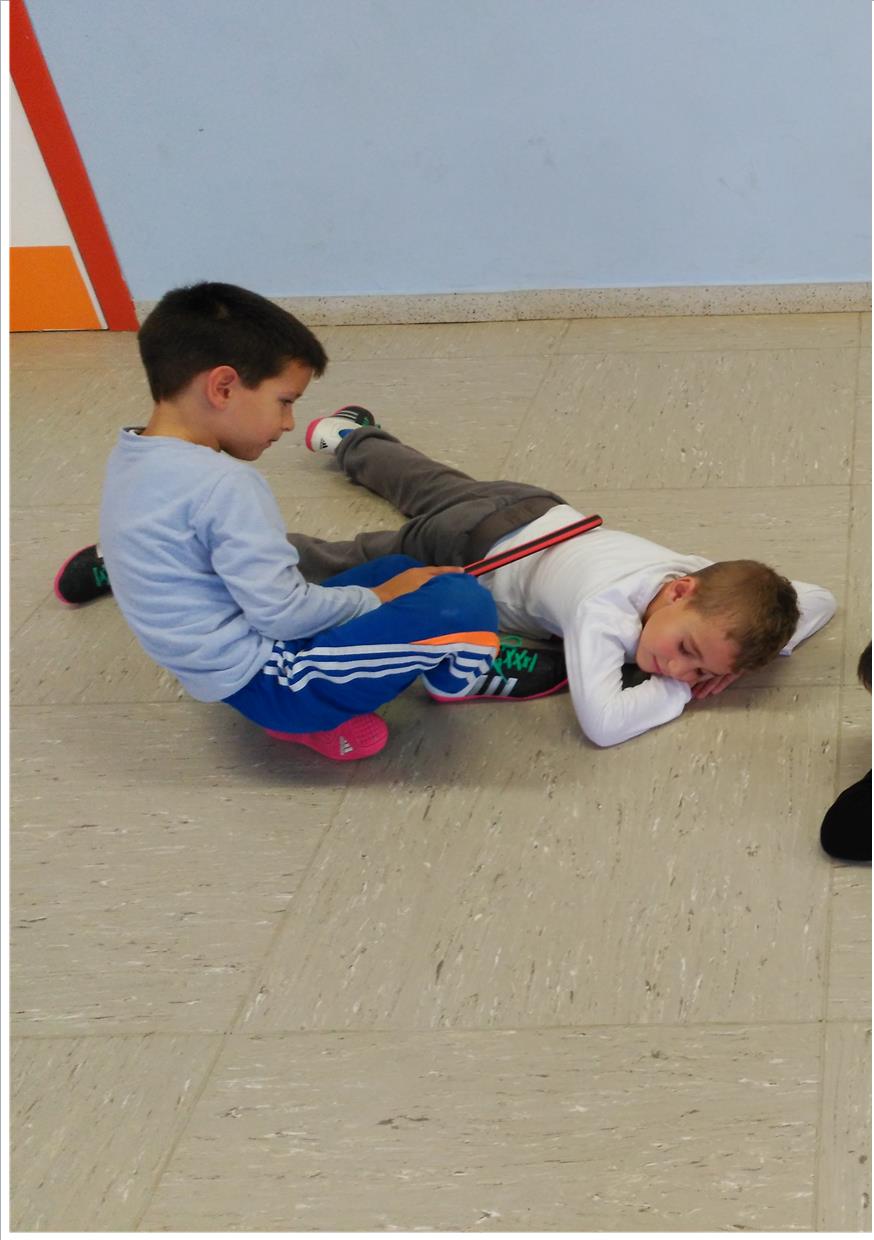 SESIÓN 5 AÑOS
Profesor/as responsables:  Inés Adamez y Mª Ángeles Martín 
Momento: 1º después del recreo.
2º En las sesiones de psicomotricidad.
Puesta en práctica:
1ºAl llegar al aula del recreo, se sientan en sus sillas, apoyados en la mesa, ponemos la música de fondo y el responsable del día elige a un ayudante, cogen las marionetas de la mascota y van dando masajes a sus compañeros.
2º En la sesión de psicomotricidad, en el momento de vuelta a la calma, se colocan en parejas, uno de los dos se tumba en el suelo y el compañero le da el masaje y viceversa. Con la música de fondo.
Para ello empleamos pelotitas de goma o bambús.
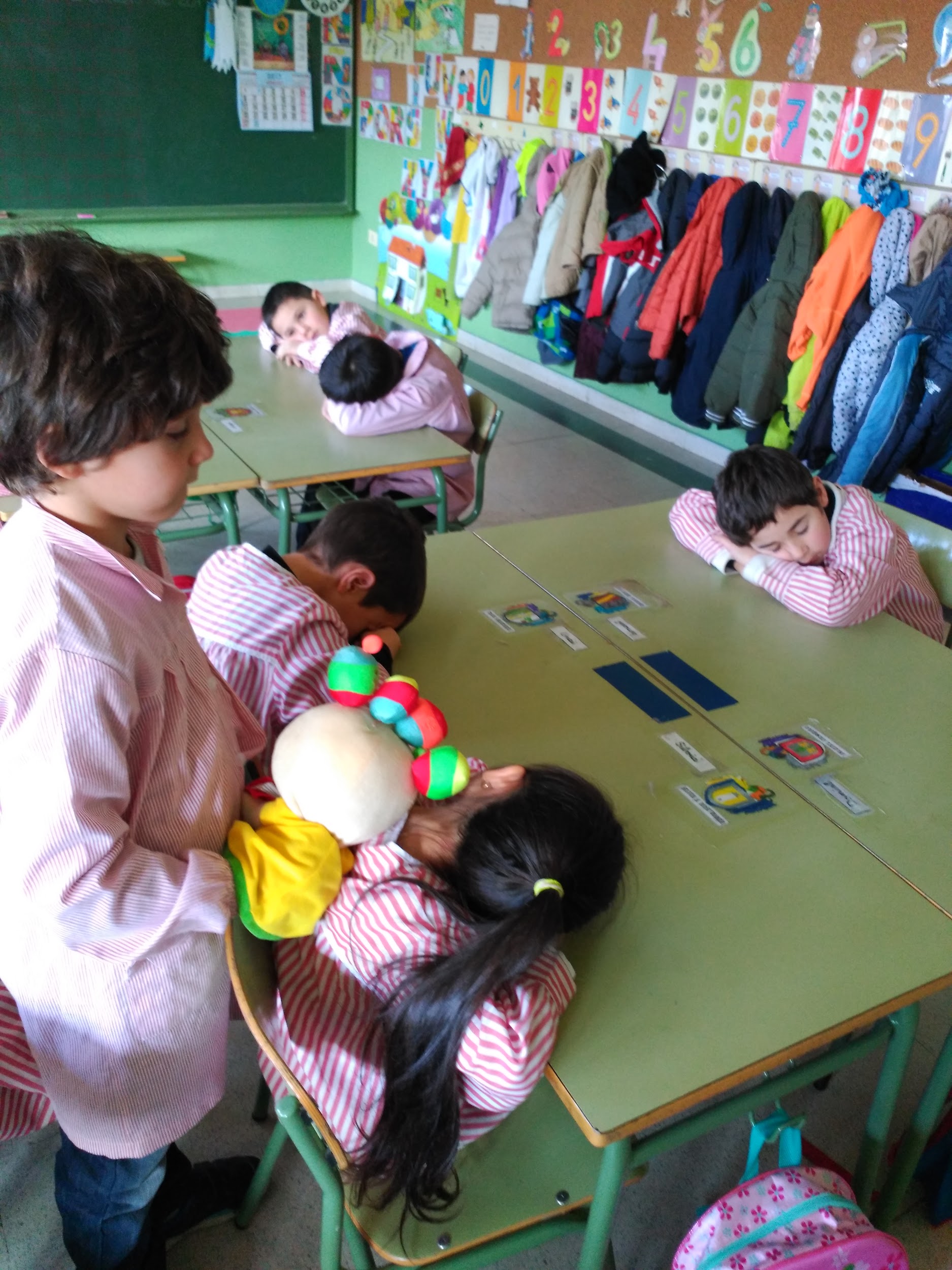 REFLEXIONES AULA DE 5 AÑOS
Ha sido muy interesante la utilización de esta técnica de relajación, para los alumnos y alumnas es una forma de juego distinta, dónde han aprendido a bajar el tono corporal de forma natural y espontánea.
Ayudándonos de la música y de la utilización de diferentes materiales (mascotas de aula, pelotas, bambú,...) consiguiendo una mayor implicación de los niños y niñas.
PRIMER INTERNIVEL
“Un descanso en el momento justo, ayuda a trabajar mejor”
SESIÓN 1º PRIMARIA
FOTO
Profesor/a responsable: Mª Ángeles Ayarza
Momento: Después del recreo
Puesta en práctica:
A la subida del recreo, una vez en clase, los niños cierran los ojos, llevan a cabo los automasajes, empiezan a centrarse en su respiración, se relajan y llegan a la eutonía.
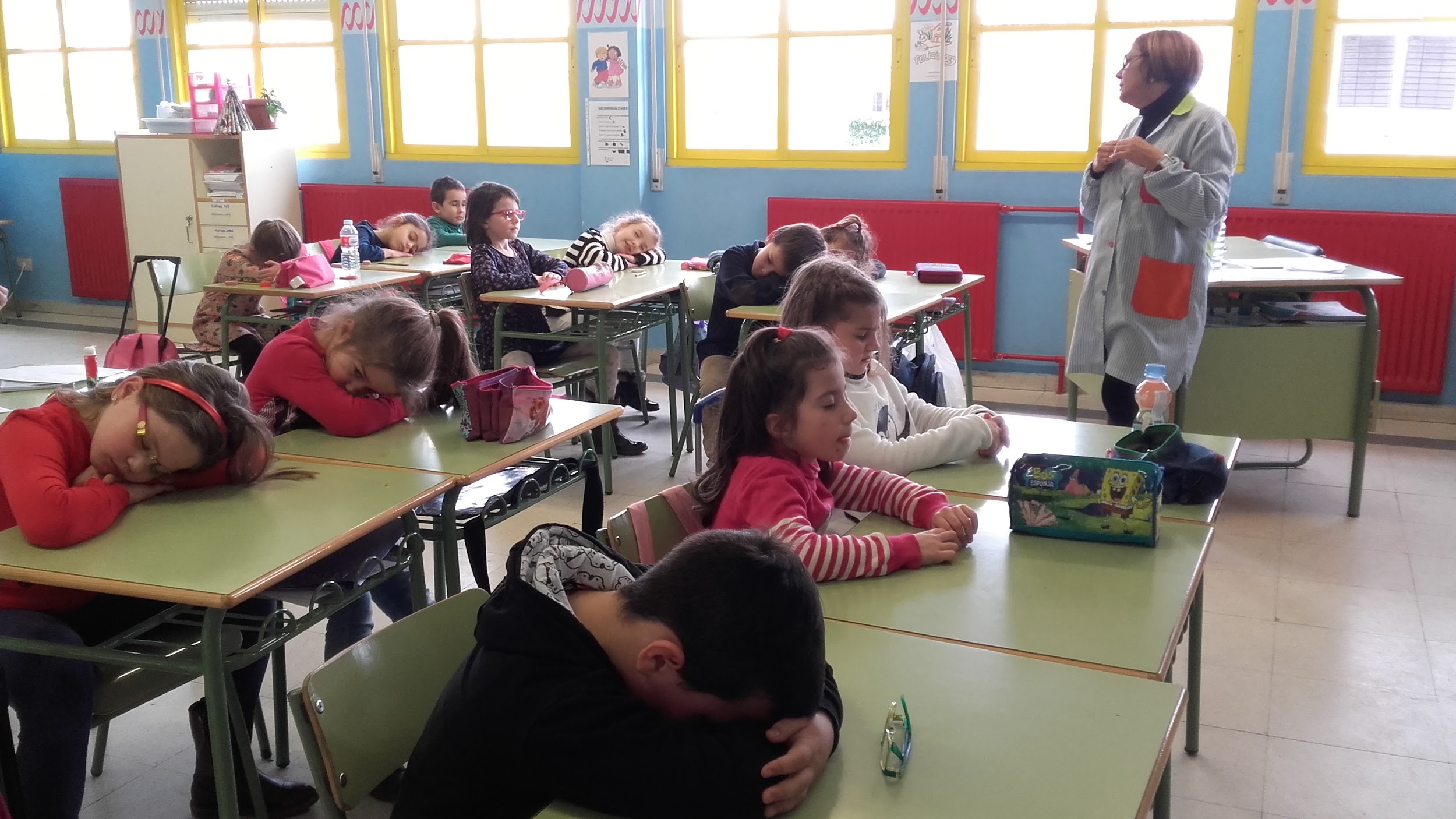 REFLEXIONES AULA 1º PRIMARIA
Los niños se han ido adaptando poco a poco a interiorizar sus emociones y a conseguir la eutonía, para bajar el nivel de excitación tras el recreo y prepararnos para una nueva sesión; con una mejora en el nivel de atención.
SESIÓN 2º PRIMARIA
FOTO
Profesor/a responsable: Ana Isabel de la Fuente
Momento: 3º hora
Puesta en práctica:
Los alumnos cierran los ojos, se centran en la respiración y se van a su lugar ideal de descanso. Para ayudarles se pone música relajante durante 3 o 4 minutos. Posteriormente nos volvemos a fijar en la respiración, abrimos los ojos y nos mantenemos quietos durante otro minuto para interiorizar su bienestar.
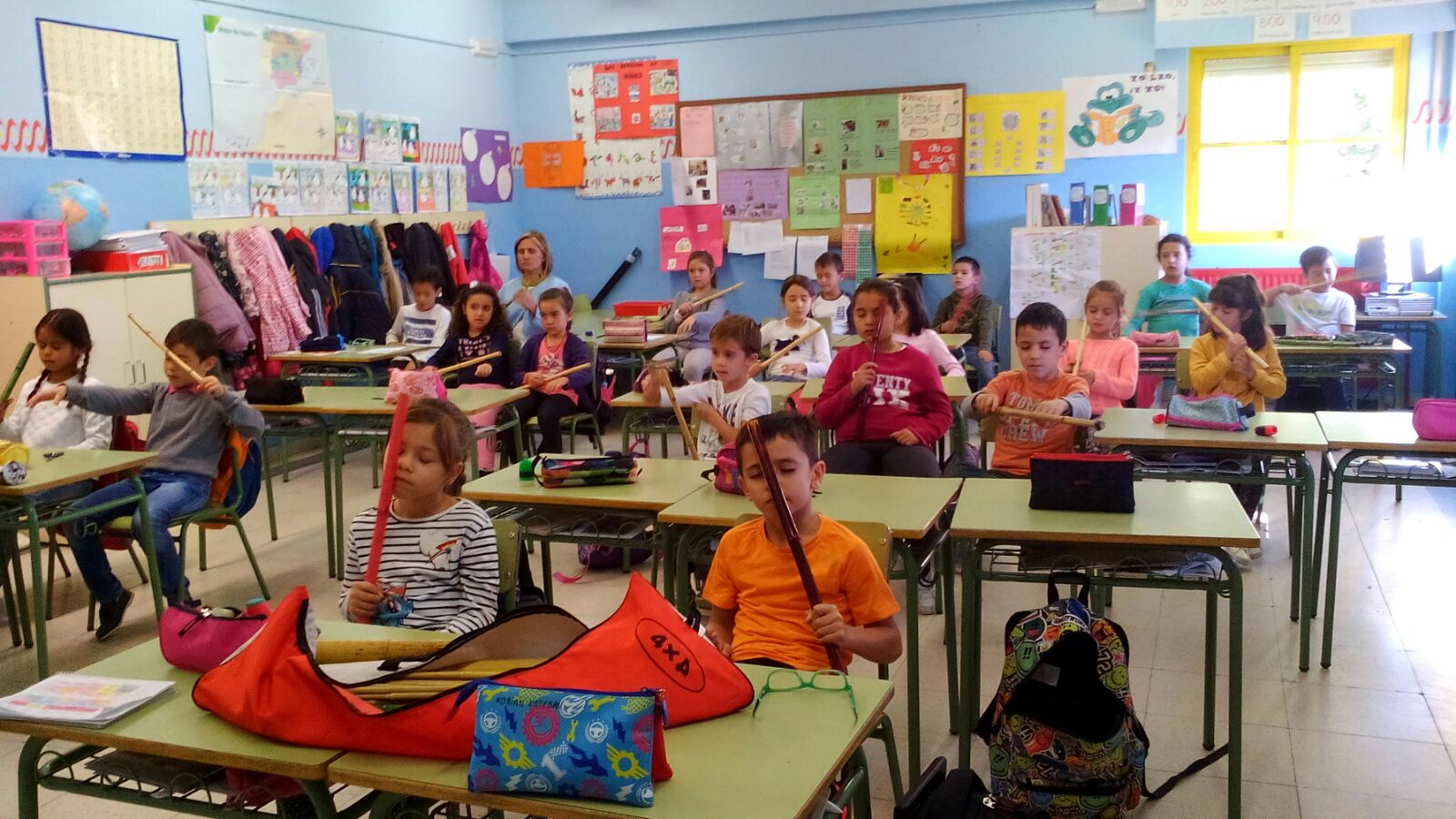 REFLEXIONES AULA 2º PRIMARIA
Se ha elegido la tercera hora para realizar la relajación porque es el momento en el que ya están cansados tras 2 horas de trabajo. 
Lo que se busca es que vuelvan a centrar la atención mediante un descanso dirigido y logren una disposición de trabajo aceptable.
Lo que más está costando es mantenerles con los ojos cerrados; incluso hay niños que aún no lo han logrado, pero sí han conseguido todos mantenerse tranquilos durante el tiempo de la relajación.
Al ser parte de una rutina, cada vez se consiguen los logros con menos esfuerzo.
SESIÓN 3º PRIMARIA
FOTO
Profesor/a responsable: Sara Miguel Méndez
Momento: A 3ª hora y antes de exámenes.
Puesta en práctica:
Los alumnos cierran los ojos y mientras escuchan de fondo una música relajante, se centran en su respiración para ir, posteriormente a su lugar ideal de descanso. 

En el caso de ser previo a un examen utilizamos la pantalla, donde se visualizan realizando la prueba de forma tranquila y con éxito.
Posteriormente cuentan hasta cinco y comienzan a movilizar lentamente y por partes su cuerpo hasta finalizar la relajación.
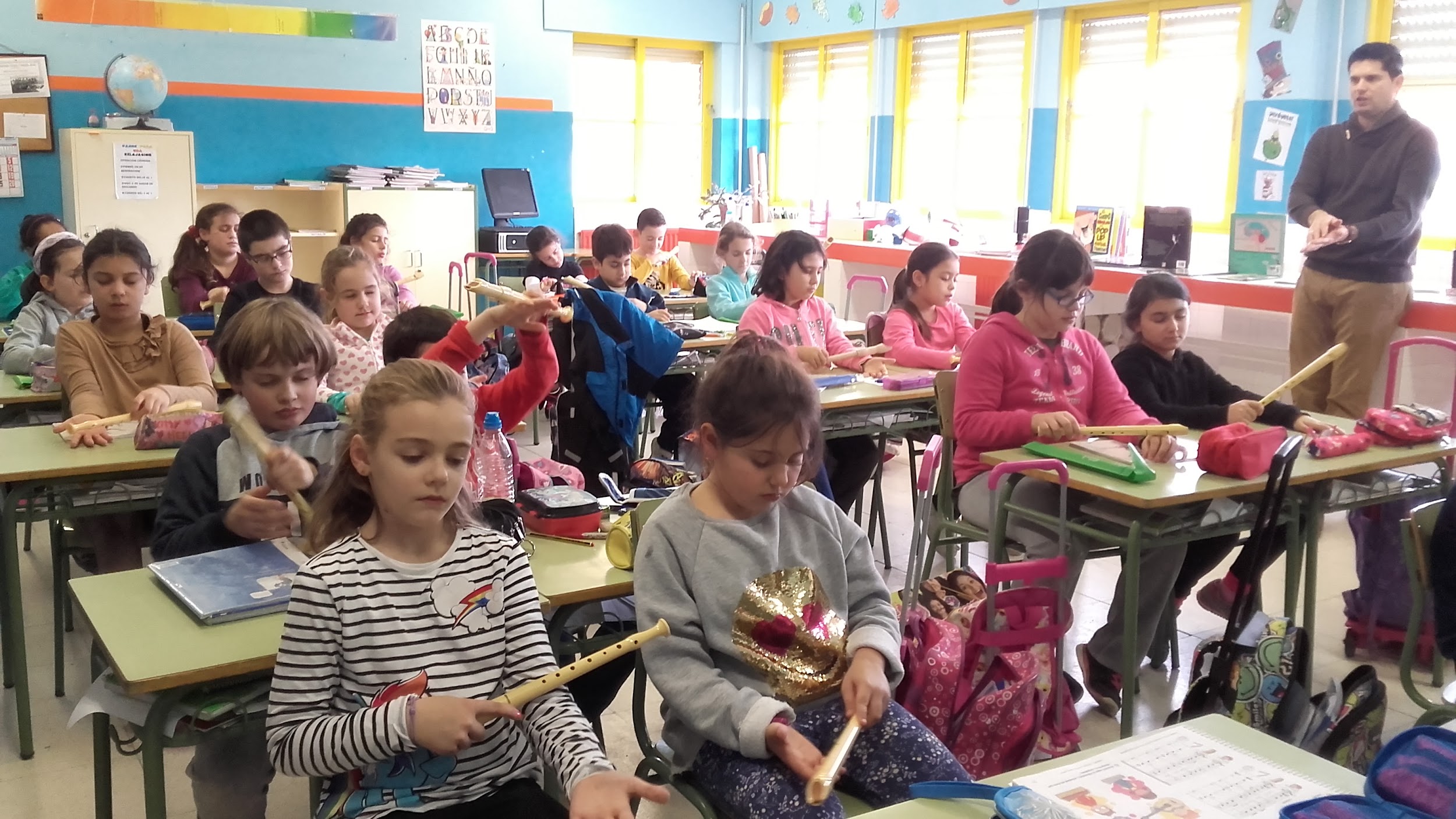 REFLEXIONES AULA 3º PRIMARIA
A lo largo de las progresivas relajaciones se ha observado una mayor predisposición de los alumnos/as a la realización correcta del proceso; a pesar de que aún no es realizado de forma adecuada por totalidad.
Al realizarlo tras dos horas de esfuerzo sirve para romper la rutina y prepararnos para una nueva sesión de trabajo. En el caso de los exámenes, algunos alumnos expresan que les sirve para afrontar la prueba con una mejor predisposición.
Algunos alumnos han manifestado que también realizan estas relajaciones en sus casas.
SEGUNDO INTERNIVEL
“Lo difícil no es llegar, es mantenerse. La relajación no entiende de edades”
SESIÓN 4º PRIMARIA
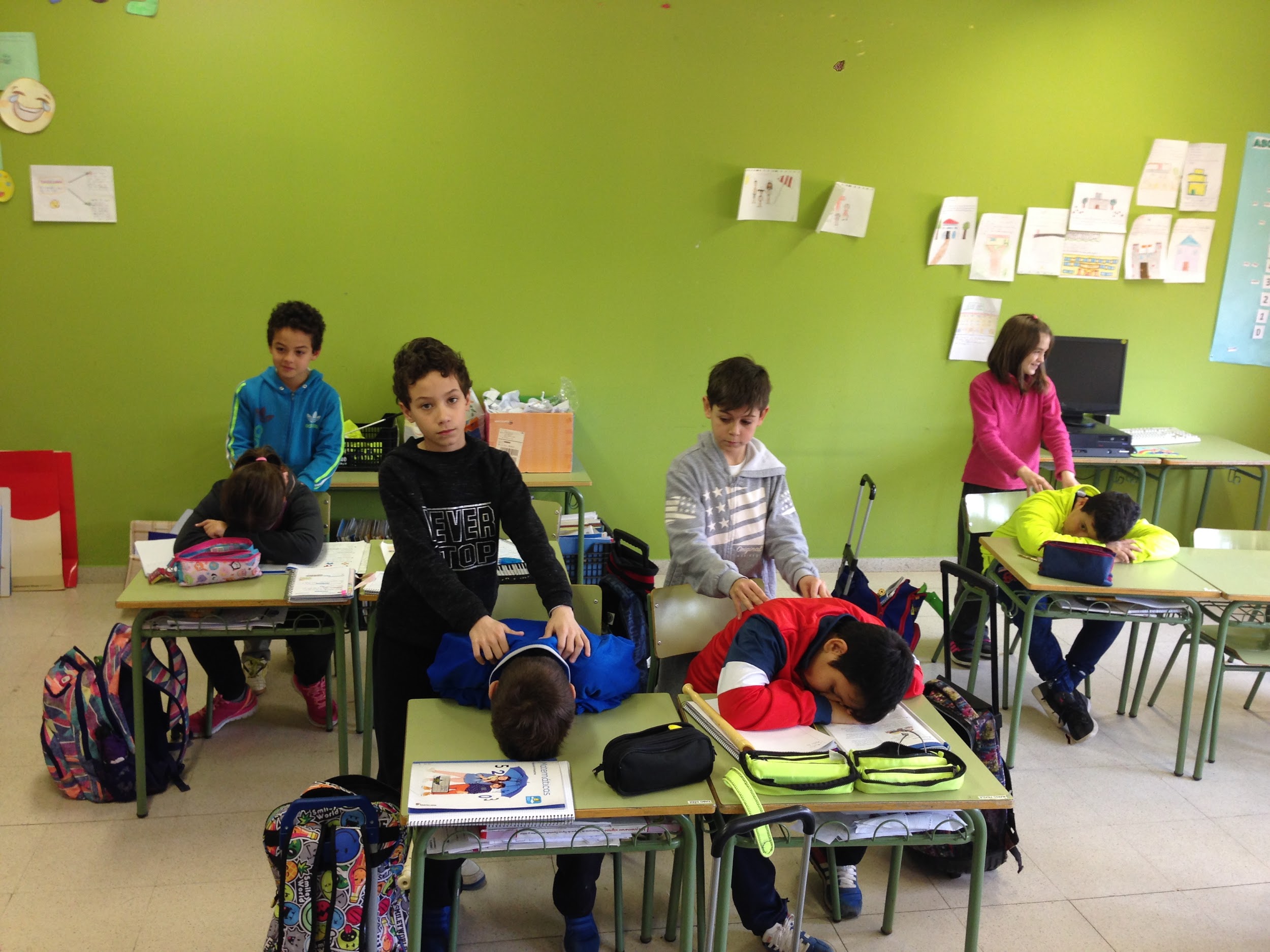 Profesor/a responsable: Gelma Prieto Pariente
Momento: Las sesiones de relajación se llevan a cabo en nuestra clase sobre todo en dos momentos importantes: después del recreo y antes de un examen.
Puesta en práctica:
Después del recreo los alumnos se sientan mientras suena una música de fondo y cierran los ojos a la vez que realizan varias respiraciones profundas y conscientes. Poco a poco van relajando cuerpo y mente y cuando termina la música hacemos una “imaginación guiada” a través de la cual se van centrando y volviendo a la tranquilidad.
Un segundo momento importante es antes de un examen. Se dedican unos minutos a  hacer una serie de respiraciones para ayudar a tranquilizar al alumno y a la vez a enfocar su mente en la concentración para la realización del mismo.
REFLEXIONES AULA 4º PRIMARIA
Hemos descubierto que las técnicas de relajación que utilizamos en el aula son muy importantes y necesarias y sirven tanto para el alumnado como para el propio docente.
Creo que lo más importante de todo esto, para que realmente funcione es, sobre todo, crear unos hábitos o rutinas a la hora de ponerlo en práctica. De esta forma se afianza y se pueden ver los resultados positivos que realmente queremos obtener en situaciones de nerviosismo, estrés o descontrol.
Es una experiencia muy positiva a nivel de aula y creo que si se pone en práctica a nivel de centro podrán verse resultados positivos.
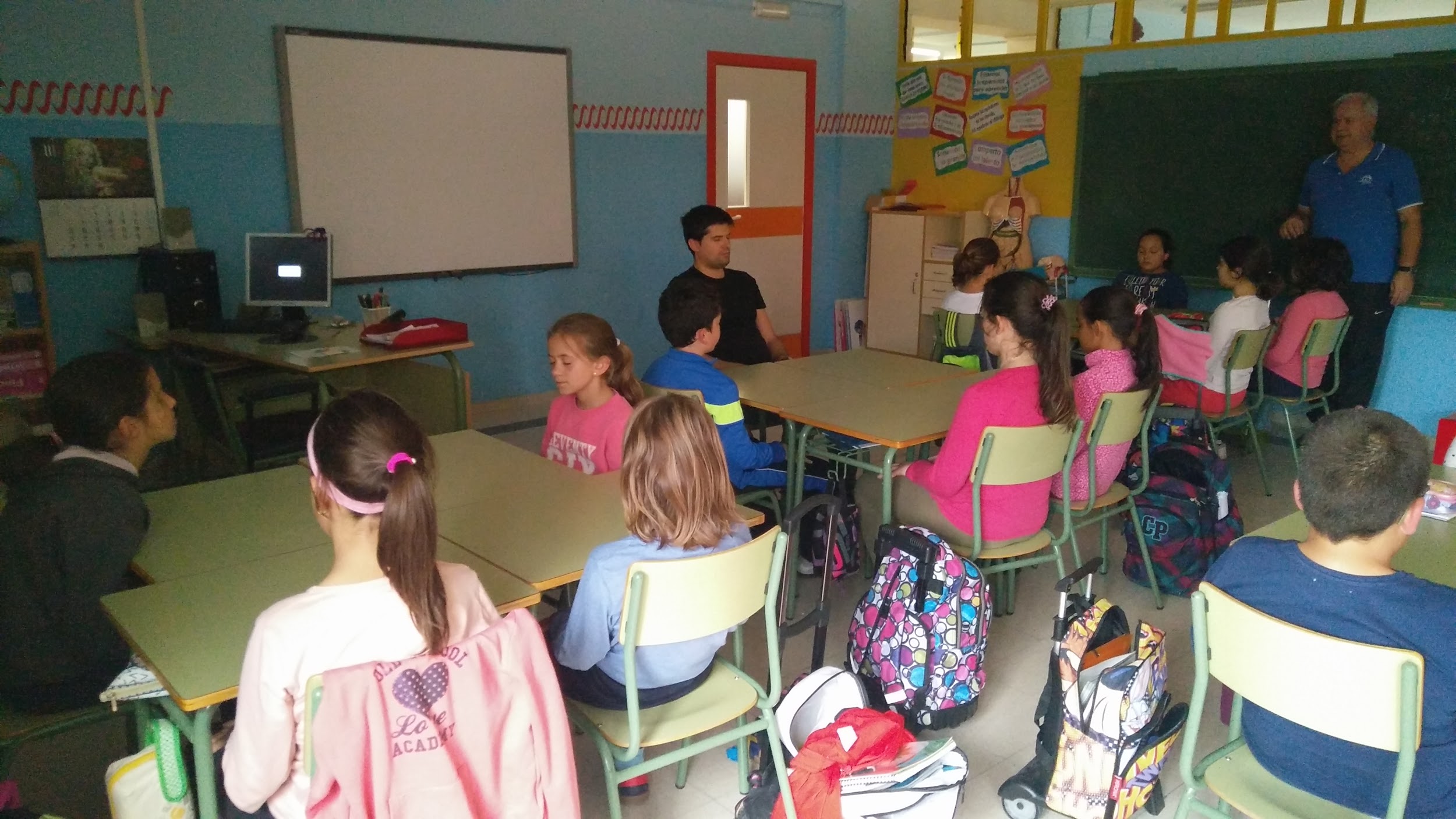 SESIÓN 5º PRIMARIA
Profesor/a responsable: M. Isabel López Castrillejo.
Momento: Después del recreo y antes de exámenes.
Puesta en práctica: A la subida del recreo, una vez en clase, los niños cierran los ojos, llevan a cabo los automasajes con algún elemento de madera como pueden ser huevos o palos de bambú, empiezan a centrarse en su respiración, se relajan y llegan a la eutonía.
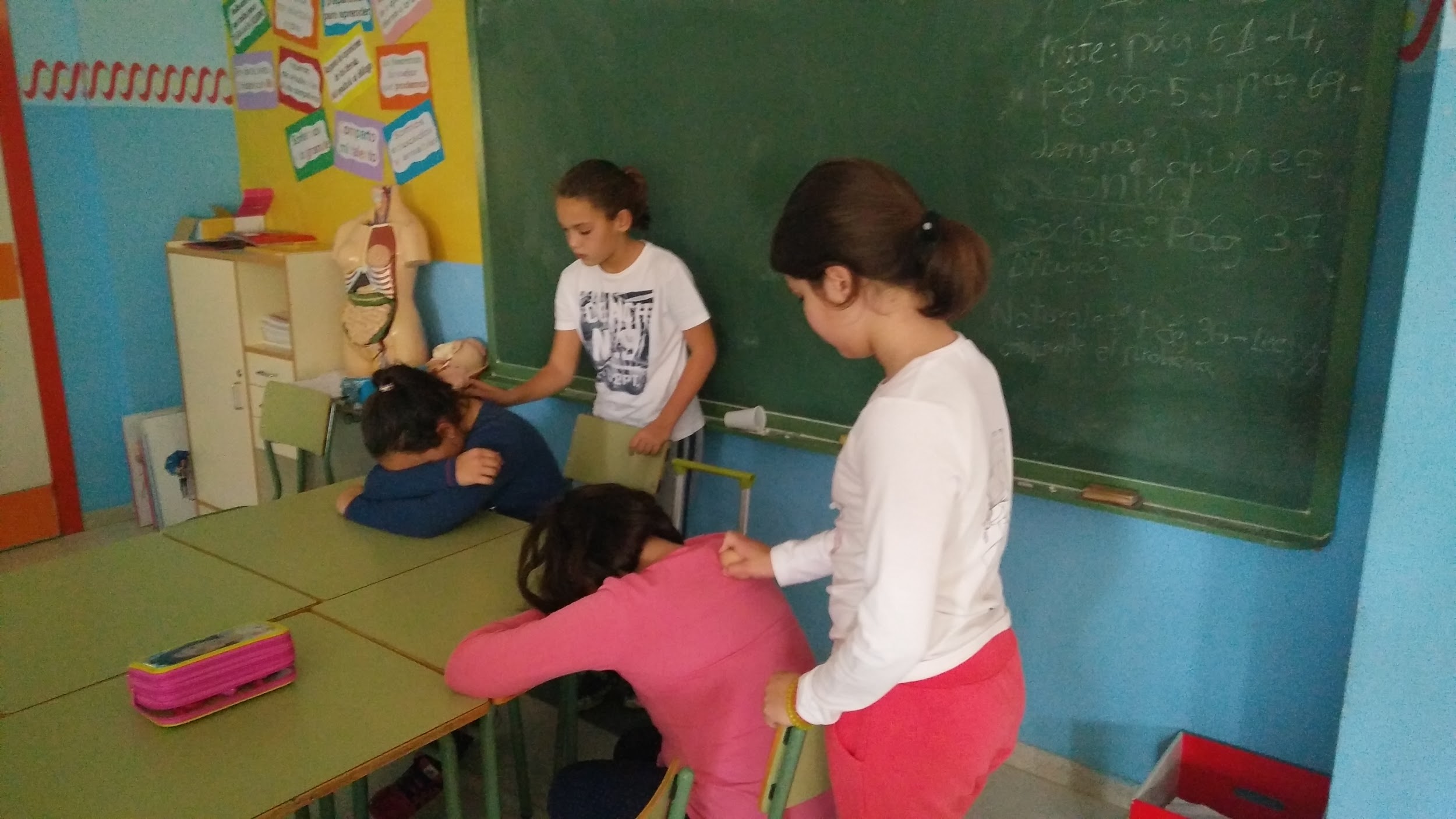 REFLEXIONES AULA 5º PRIMARIA
Cuando suben del recreo vemos necesario realizar un momento de relajación para poder seguir trabajando, ya que suben muy alterados.
Poco a poco se va consiguiendo que logren relajarse con los ojos cerrados.
El automasaje con algún material que toque su piel les ayuda a relajarse.
La música suave es un elemento que ayuda y algunas veces la propia voz del docente con una entonación pausada y lenta.
Hemos comprobado que la concentración va mejorando y cada vez son capaces de relajarse mejor.
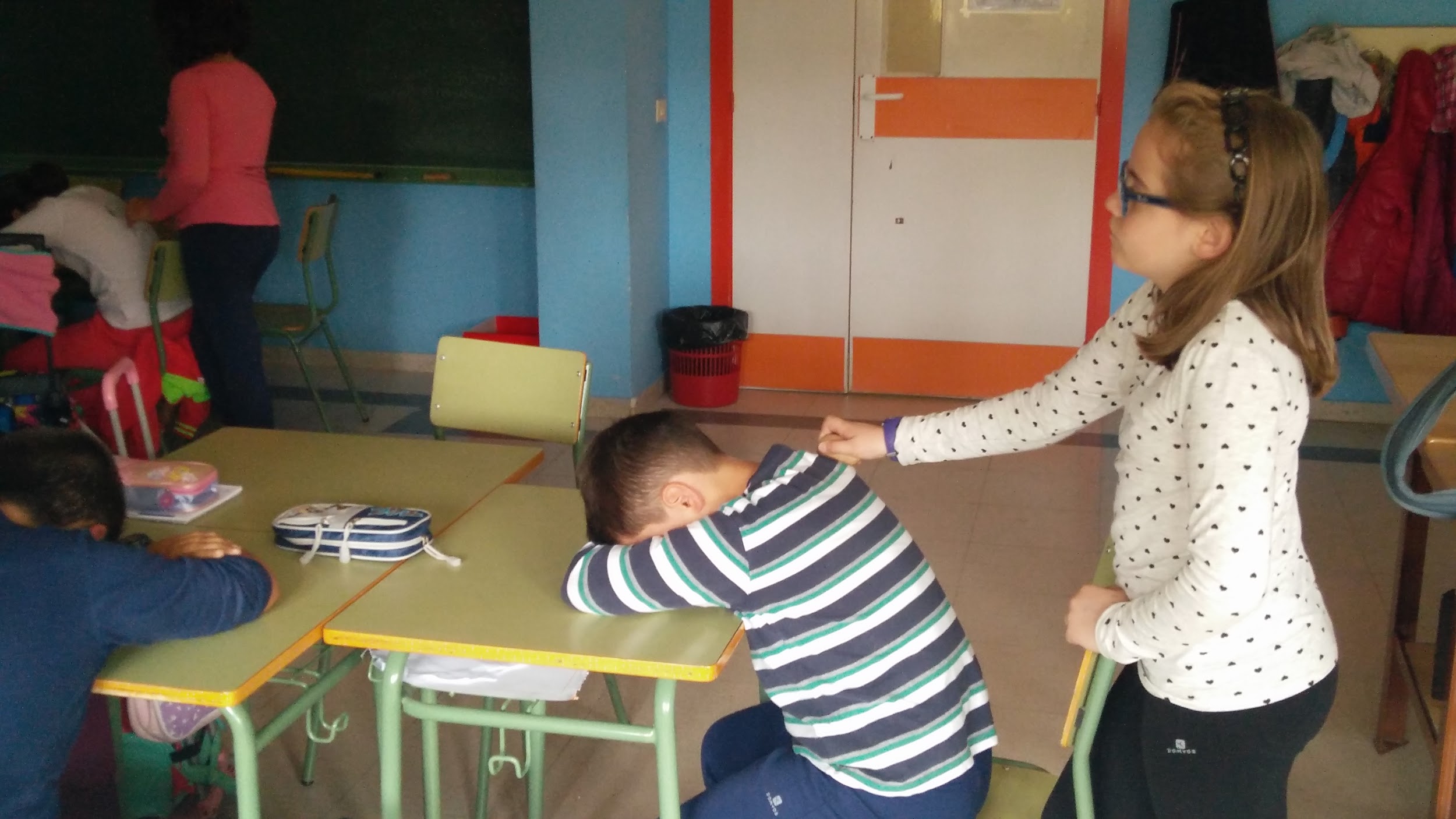 SESIÓN 6º PRIMARIA
Profesor/a responsable: Marta Pascual Velasco
Momento: Después del recreo y antes de los exámenes.
Puesta en práctica: Después del recreo los alumnos se sientan mientras suena una música de fondo y cierran los ojos a la vez que realizan varias respiraciones profundas y conscientes. Poco a poco van relajando cuerpo y mente.
A través de las indicaciones del profesor y con la ayuda del disco de relajación, vamos al lugar ideal de descanso y cuando volvemos estamos en un estado de concentración para seguir con el trabajo diario.
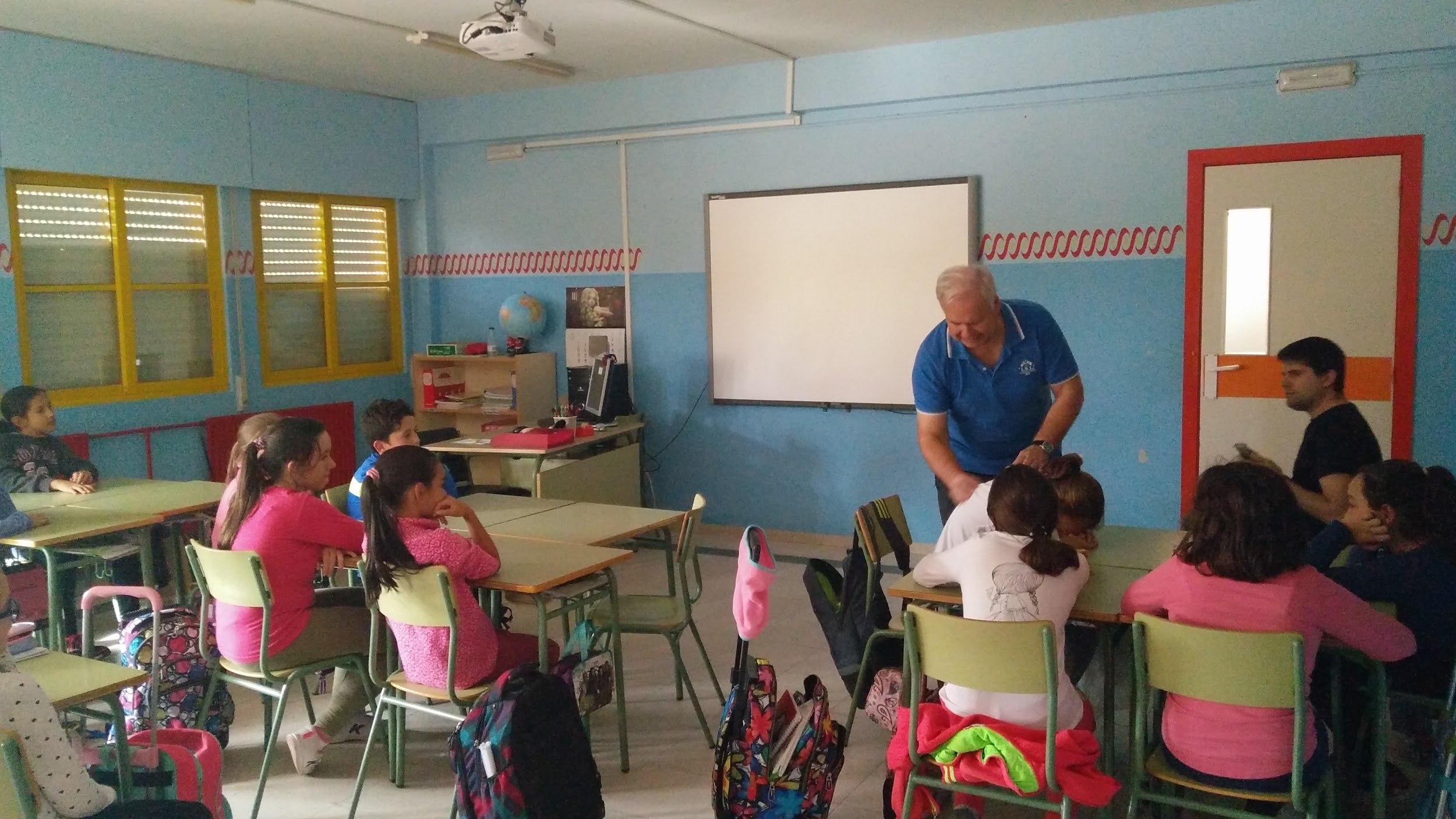 REFLEXIONES AULA 6º PRIMARIA
Las técnicas de relajación que utilizamos en el aula son muy importantes y necesarias y nos están siendo muy útiles tanto para el alumnado como para el propio docente.
Gracias a la rutina que hemos creado, ya son capaces de realizarlo de forma autónoma y parece que les es necesario antes de comenzar un examen.
Es una experiencia muy enriquecedora.
PROFESORES ESPECIALISTAS
REFLEXIONES EN EL AULA
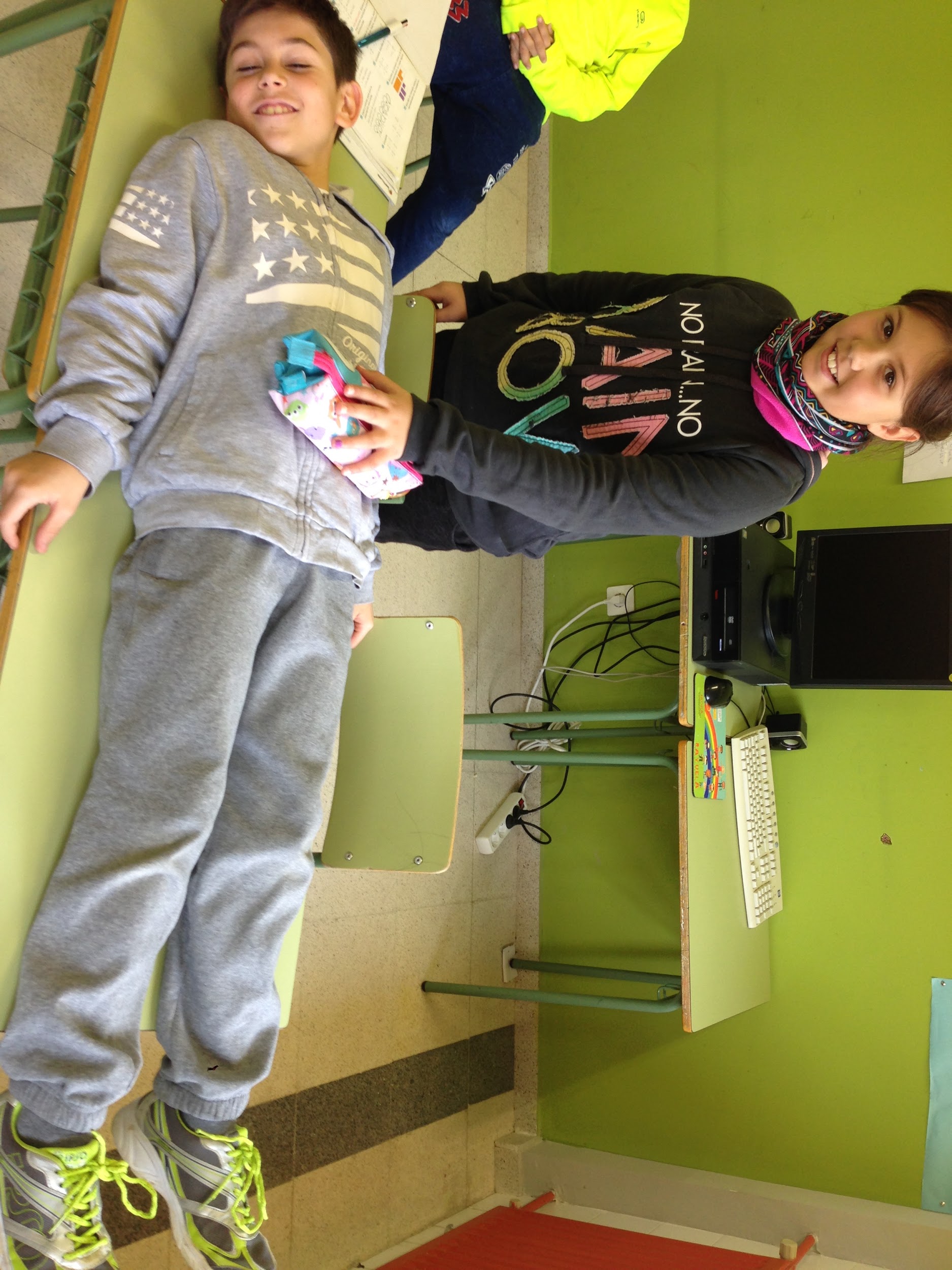 SESIÓN AULA MÚSICA
Profesor/a responsable: Sergio Merino
Momento: Inicio de la clase
Puesta en práctica:
1- Momento inicial: Al empezar la clase, bien con música en directo (piano o guitarra) o con alguna canción relajante trabajamos la respiración diafragmática. Tumbados y con un estuche en la barriga para ver cómo sube y baja. Ayudaremos a que el aire al inspirar llene la barriga y no el pecho. (Respiración diafragmática)

2- Momento relajación del tono muscular:
Utilizando la flauta por parejas o de forma individual podemos relajar el tono muscular mientras tomamos conciencia de nuestra respiración.
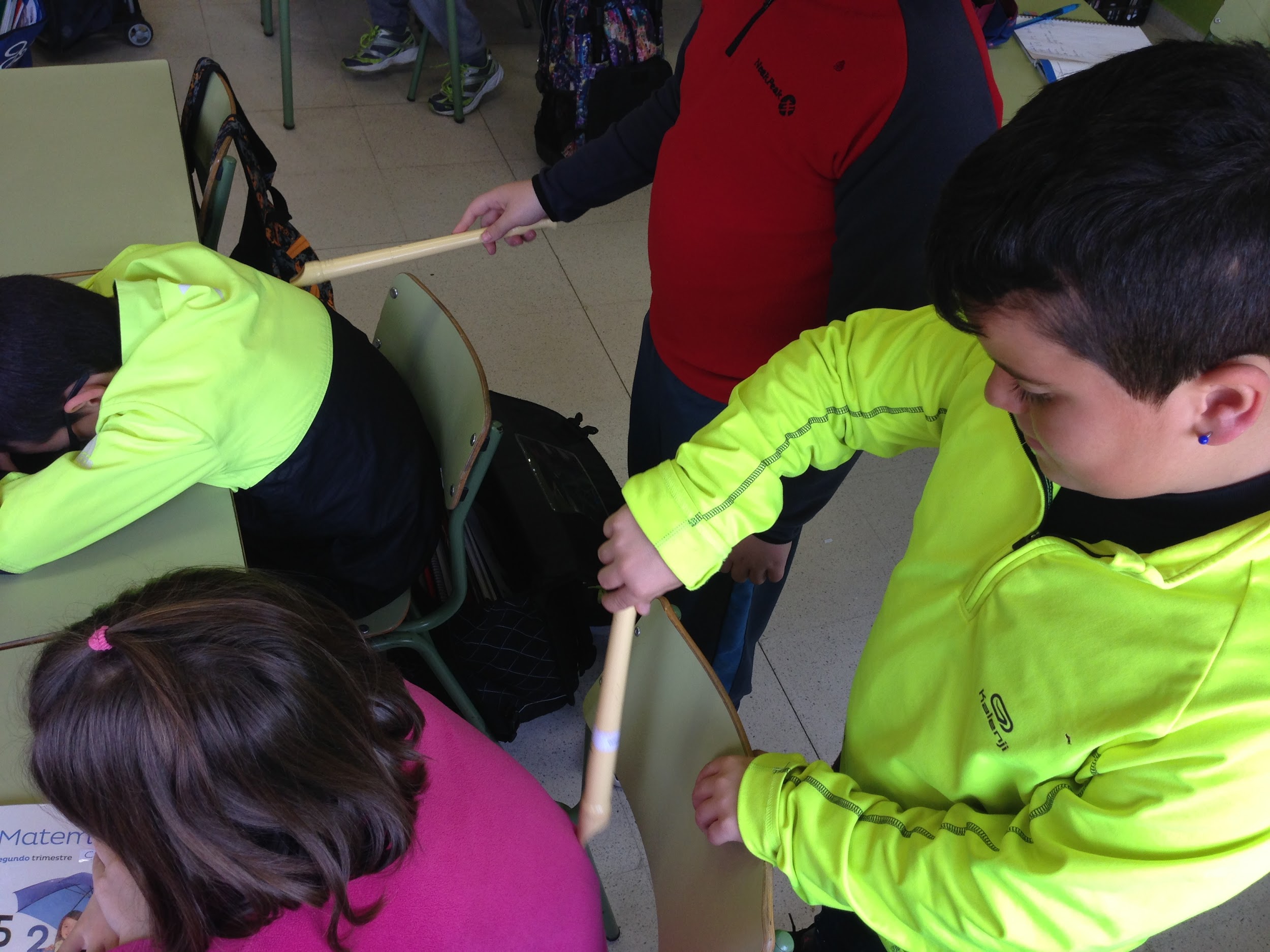 REFLEXIONES AULA DE MÚSICA
La música es el lenguaje universal, no entiende de idiomas.
Dentro de la asignatura de música habitualmente trabajamos con música relajante y planteamos diferentes músicas para cada estado de ánimo. Pero aunque la música por sí sola ya es una herramienta relajante, si esto lo únimos a distintas técnicas de relajación podemos obtener resultados increíbles. Ejercicios del tipo espejo (grupales) o mímica por imitación (en parejas) crean un clima estupendo para cualquier trabajo posterior. 
Si además incluimos los ejercicios de respiración y conciencia de nuestro cuerpo o actividades para bajar el tono muscular (usando la propia flauta por parejas, ver imagen anterior), crearemos una rutina y haremos que nuestros alumnos den un valor añadido al uso de la relajación en su clase y en su vida.
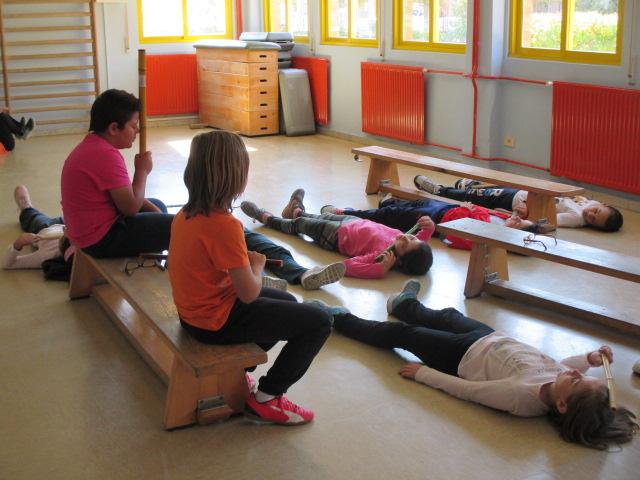 SESIÓN AULA E.F.
Profesor/a responsable: Esther Fontecha Cid
Momento: Justo antes de finalizar la sesión
Puesta en práctica: Llevamos a cabo diversas técnicas de relajación: Tumbados en el suelo en una posición cómoda, ojos cerrados, escuchamos música relajante y realizamos varias respiraciones profundas, nos vamos a nuestro lugar de descanso, realizamos automasajes con palos de bambú, masajes por parejas con huevos de madera, plumas, balón, dibujos con el dedo en la espalda, etc. Asimismo algunos días realizamos prácticas de mindfulnees con diferentes audiciones...poco a poco vamos moviendo todas las partes del cuerpo realizando respiraciones controladas para subir a la siguiente clase.
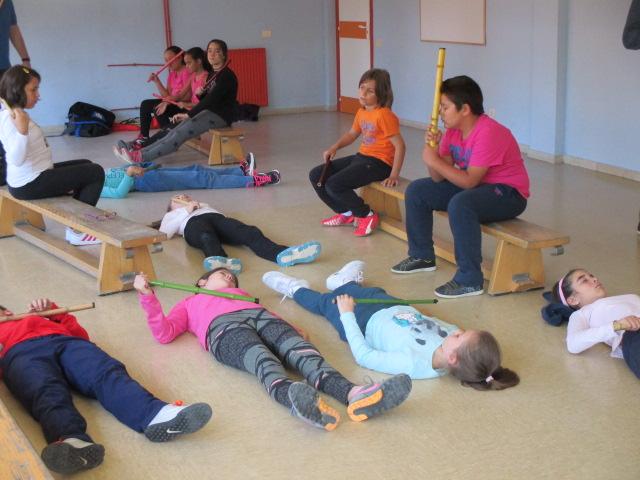 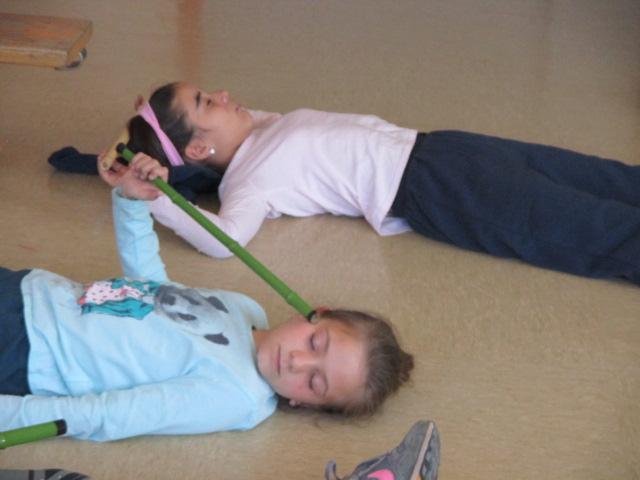 REFLEXIONES AULA DE E.F.
En la parte de vuelta a la calma de la sesión, realizamos diversas técnicas de relajación y respiración para que los alumnos recuperen el estado inicial y comiencen la siguiente sesión de trabajo de forma más tranquila. 

Vemos que realizar técnicas de relajación al final de la sesión ayuda a mantener una salud física, mental y emocional. Buscamos la recuperación del cuerpo tras el esfuerzo físico pero asimismo estamos aumentando la capacidad de concentración mental.

Consideramos muy importante trabajar la respiración durante la relajación ya que disminuye la ansiedad, la tensión muscular y la fatiga.
Estamos consiguiendo resultados muy satisfactorios.
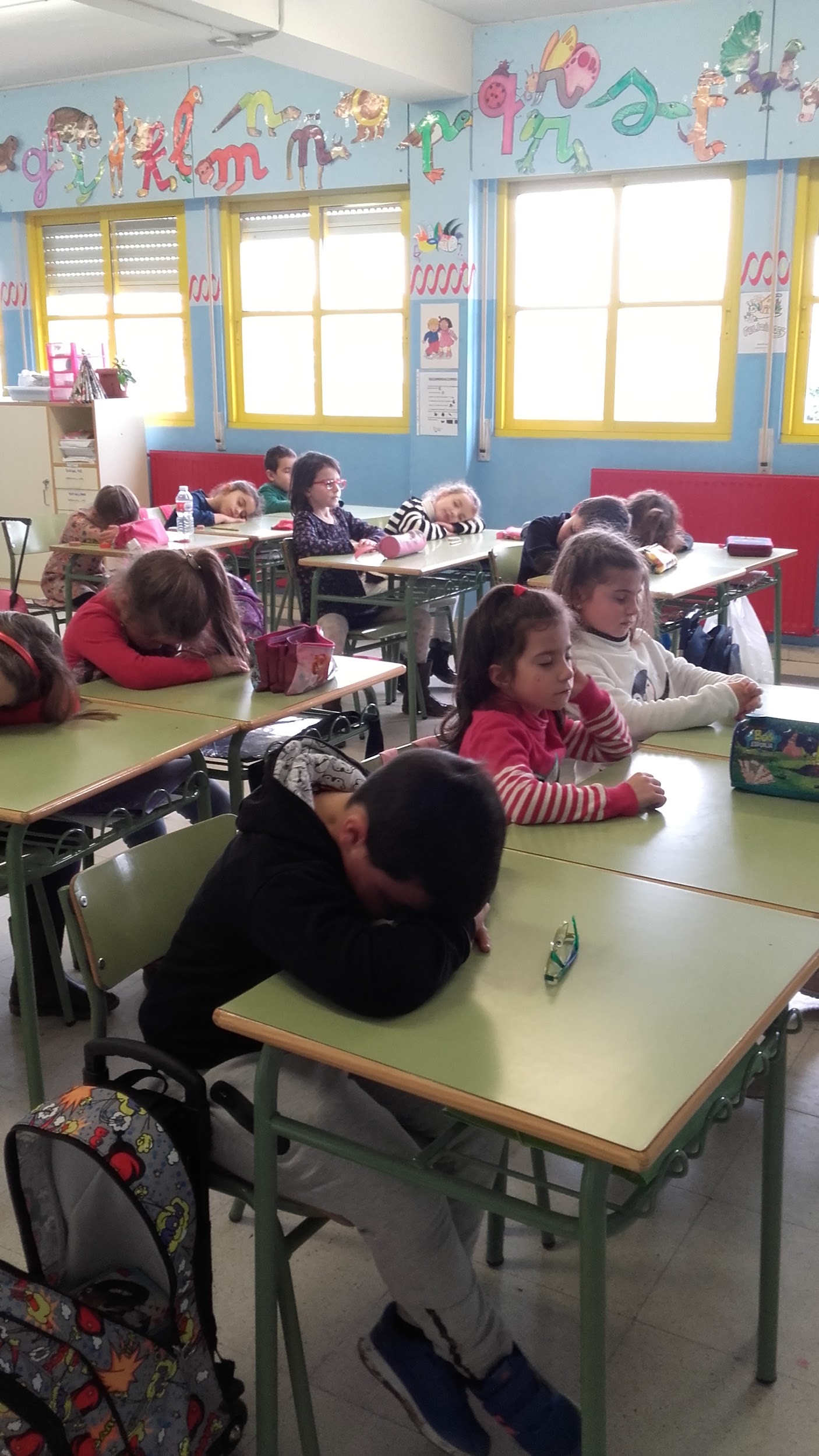 SESIÓN AULA INGLÉS
FOTO
Profesor/a responsable: Elena Mª Callejo 
Momento: después del recreo y antes de controles.
Puesta en práctica: 
Comenzamos cerrando los ojos y controlando la respiración. Poco a poco intentamos dejar nuestra mente en blanco e imaginar el lugar en el que nos sentimos más a gusto.
Al cabo de un par de minutos volvemos a fijarnos en nuestra respiración y comenzamos a escuchar los ruidos que se generan a nuestro alrededor.
Después vamos abriendo los ojos y tomando de nuevo conciencia de dónde estamos, aunque permanecemos unos segundos más en silencio y sin movernos.
Finalmente vamos moviendo lentamente los brazos, las piernas y el cuello.
REFLEXIONES AULA DE INGLÉS
La relajación la he utilizado de forma rutinaria con el grupo de 2º de Ed. Primaria, pues mi clase coincide en dos sesiones con la vuelta del recreo, o después de la clase de Ed. física. Con este y el resto de grupos utilizo esta práctica antes de realizar los exámenes, pues creo que sirve para que realicen dichas pruebas con mayor tranquilidad y seguridad.
Aunque es cierto que a algunos alumnos les cuesta más que a otros relajarse, al final son ellos los que acaban demandando que realicemos estas actividades de relajación, por lo cual se deduce que les hace sentirse mejor.
SESIÓN AULA RELIGIÓN
FOTO
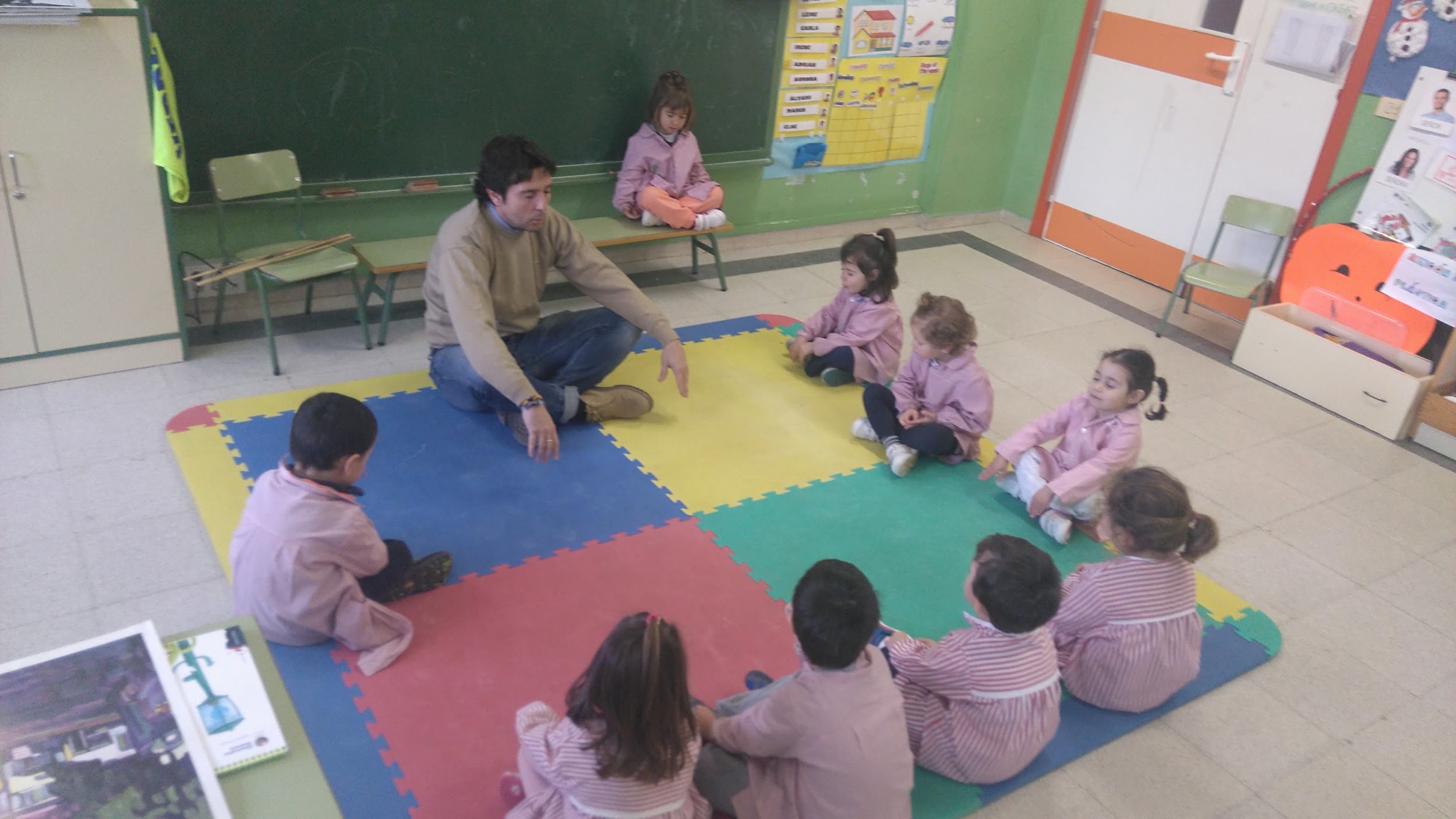 Profesor/a responsable: Francisco Boudón Herrero
Momento: Cuando veo a los niños inquietos
Puesta en práctica: Inicialmente les pido recoger la mesa o alfombra y dejarla totalmente despejada. Nos colocamos en una postura relajada pero a la vez ordenada. Cerramos los ojos y con un poco de música ambiental ,vamos adentrándonos en nuestro cuerpo, alejando la mente comos si nos estuviéramos viendo a vuelo de dron. Y vamos reconociendo nuestra piel, nos pasamos las yemas de los dedos suavemente para ir apreciándose las diferentes partes que conforman nuestro cuerpo. Muy importante llevar coordinadamente y relajadamente nuestra respiración...han visualizado lugares idílicos, experiencias positivas...
REFLEXIONES AULA DE RELIGIÓN
Los efectos inmediatos y a largo plazo de una intervención de relajación, es con toda seguridad, un éxito de resultados. Después de las sesiones prácticas puedo afirmar que los niños/as reclaman este tipo de sesiones. Los distintos materiales utilizados, como huevo, bambú y la propia mano incluso, nos hace tomar conciencia de los estímulos nerviosos con los que nuestro cuerpo reacciona positivamente.El trabajo por parejas, es otro recurso muy valorado, ya que supone un reconocimiento de reacciones agradables y un deseo de buscar el bienestar del compañero/a.
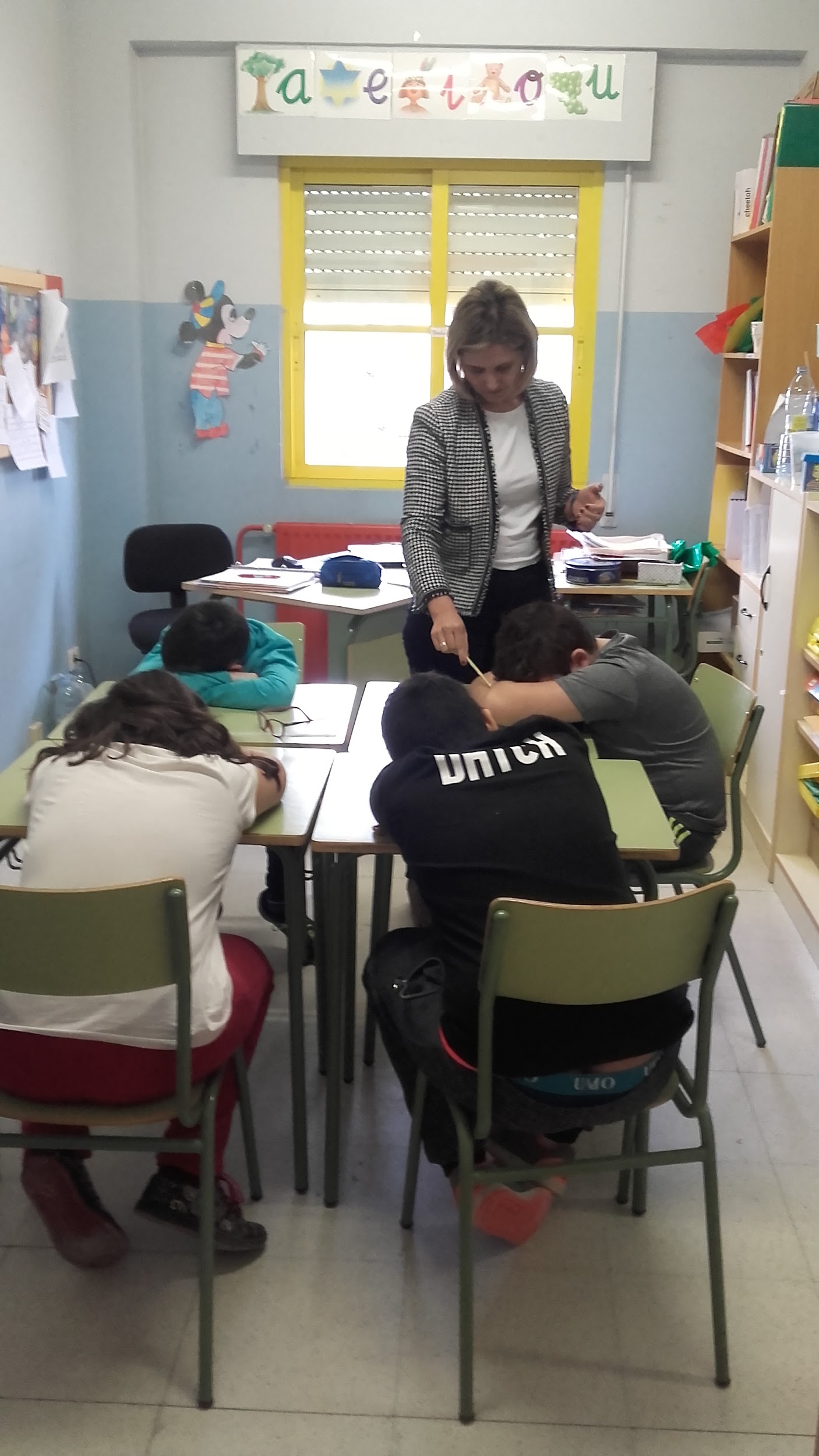 SESIÓN AULA PT/AL
FOTO
Profesor/a responsable: Elena Gonzalez Bastardo
Momento:Antes de comenzar  las praxias. 
Puesta en práctica: Ponemos música relajante de elementos naturales, cerramos los ojos , realizamos  unas respiraciones y nos apoyamos la cabeza sobre el pupitre.Con nuestra mente vamos tomando conciencia de nuestro cuerpo mediante unas instrucciones orales que les voy  dando a los alumnos.
Nos dirigimos a nuestro lugar de descanso.Cuando están en este momento les paso un bolígrafo por la espalda , brazos, cabeza.
REFLEXIONES AULA DE PT/AL
El objetivo último del  curso que hemos realizado  sería  introducir en nuestras aulas ejercicios de relajación y que se convierta en una herramienta más para mejorar nuestros procesos de aprendizajes.
La relajación  ayuda  a mejorar ansiedad, déficit de atención, impulsividad.… Es conveniente, que el niño se entrene realizando estas actividades hasta su automatización. Una vez interiorizadas, el niño podrá utilizarlas en aquellas situaciones que le generan tensión.
 Al enseñar a los niños/as, ya en su primera infancia a relajarse, se les está inculcando una sana higiene de vida que no olvidarán nunca. Una vez llegados a la adolescencia y luego como adultos, sabrán utilizar la relajación para disminuir las tensiones que acarree su vida y para reaccionar con calma y eficacia ante cualquier situación.
MATERIALES
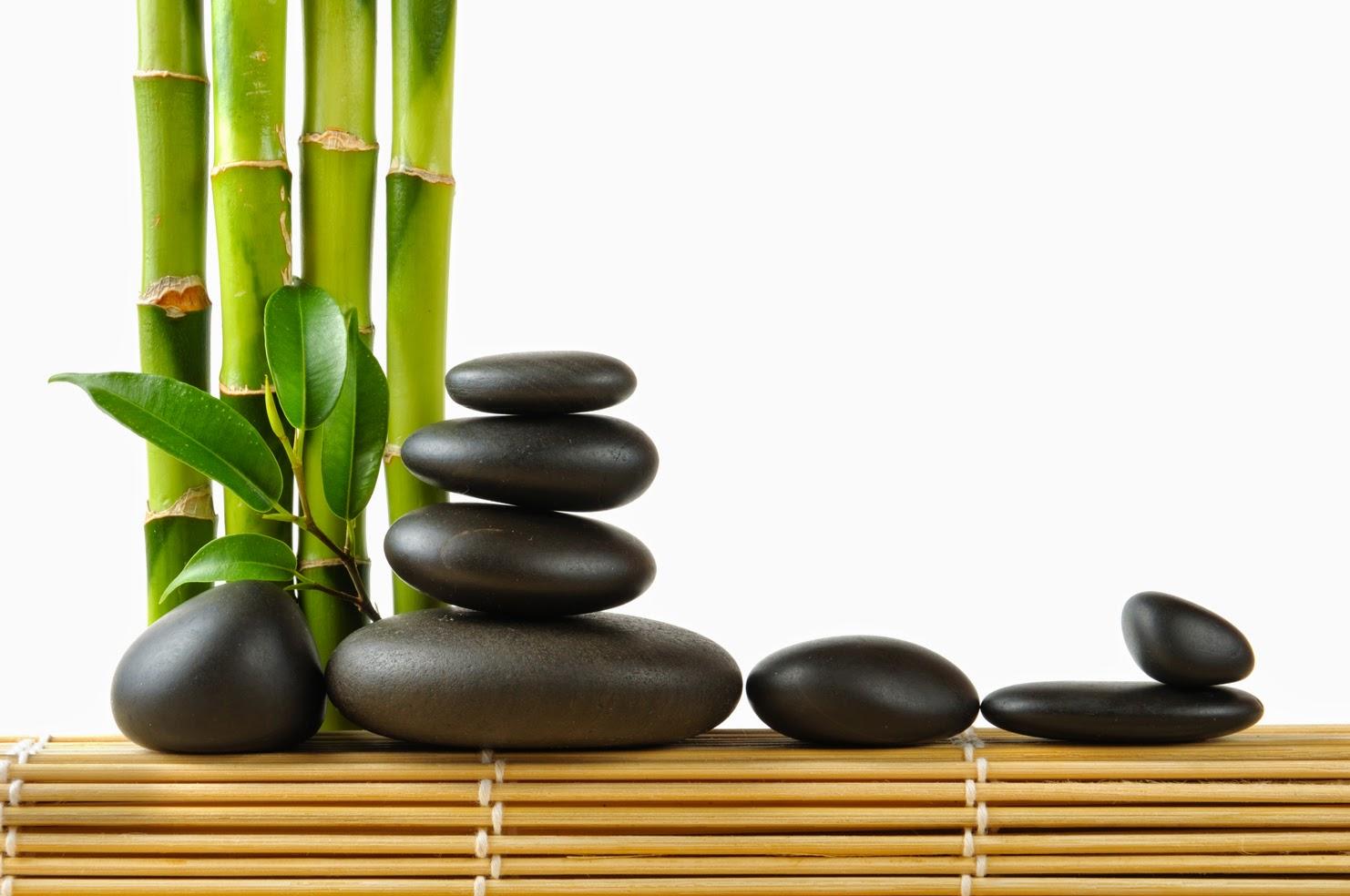 MATERIALES UTILIZADOS
La propia voz.
Materiales para realizar relajaciones (lapiceros, objetos de aula, bambú,…).
Música relajante.
Creación de carteles o rincones de relajación.
AUTOEVALUACIÓN
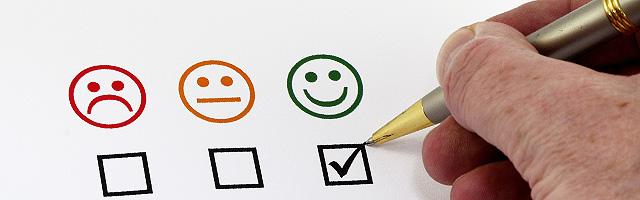 AUTOEVALUACIÓN. CUESTIONARIO PERSONAL
¿Transmito a mis alumnos con mi actitud calma, serenidad, tranquilidad...?

Hago un listado de las veces que he conseguido un autocontrol ante situaciones estresantes en clase.

Trucos que he utilizado para conseguir este autocontrol (contar hasta diez, respirar profundamente, practicar sesiones de relajación...).

Enumero los conflictos que se han producido en mi clase. En mi intervención ante ellos ¿He sabido encontrar el momento adecuado para solucionarlos?
Reflexiono sobre los aspectos positivos del uso de las diferentes técnicas de relajación y las adapto a mi clase y mis alumnos.
ANEXOS
“En continua formación”
DECÁLOGO PARA UNA “TRANQUICLASE”
1.- Mantener siempre una actitud de serenidad y calma.
2.- Hablar lentamente y utilizar un tono suave.
3.- Crear un ambiente de escucha atenta.
4.- Saber dejar hablar al silencio.
5.- Tener un vocabulario muy imaginativo para estimular a los niños.
6.- Intervenir ante los conflictos con una actitud dialogante.
7.- Ser paciente.
8.- Animar y reforzar positivamente a los alumnos.
9.- Buscar el momento adecuado para corregir y hacerlo con cariño.
10.- Valorar a los alumnos por lo que son y no por lo que hacen.
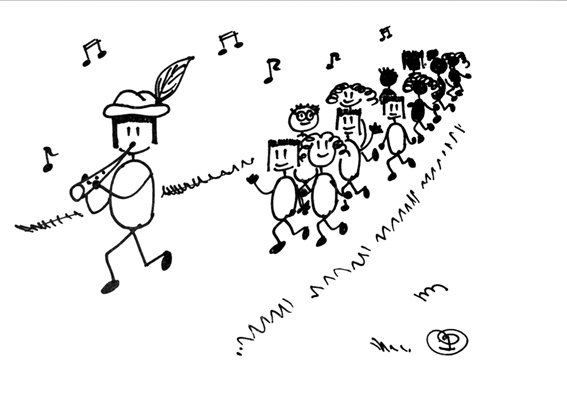 BIBLIOGRAFÍA PARA CONSULTAR
“Todo está en los libros”
BIBLIOGRAFÍA PARA CONSULTAR
• Amutio, A. (2002) Estrategias de manejo del estrés: el papel de la relajación. C. Med. Psicosom, Nº 62 / 63.
Dris, M. (2010). Actividades de relajación en Educación Infantil y Primaria. Innovación y experiencias educativas, 34
“Despertar la atención: 30 sesiones de relajación y de yoga”. Henriette Philizot.
• “Yoga para niños y niñas”, Cómo practicarlo jugando. Elisabetta Furlan. Hispano europea.
• “Aprende a relajarte” Jacques Choque. Robin Book.
• “Curso de relajación progresiva para niños y adultos”. J.F.J. Ramírez Cabañas. CEPE.
• “La magia de tu mente” U.S. Andersen. Edic. Obelisco.
• “Nivel básico de relajación” Curso de profesores. Félix Bermúdez Ramiro.
• “Nivel de perfeccionamiento de relajación” Félix Bermúdez Ramiro.
• “Veinticuatro juegos de relajación para niños” Micheline Nadeau. Ed. Sirio S.A.